Šetnja kninom
Augustin Čavka
Krka
Krka izvire u blizini Knina
Ulijeva se u Jadransko more
Na Krki se nalazi akumulacijsko jezero Krčić
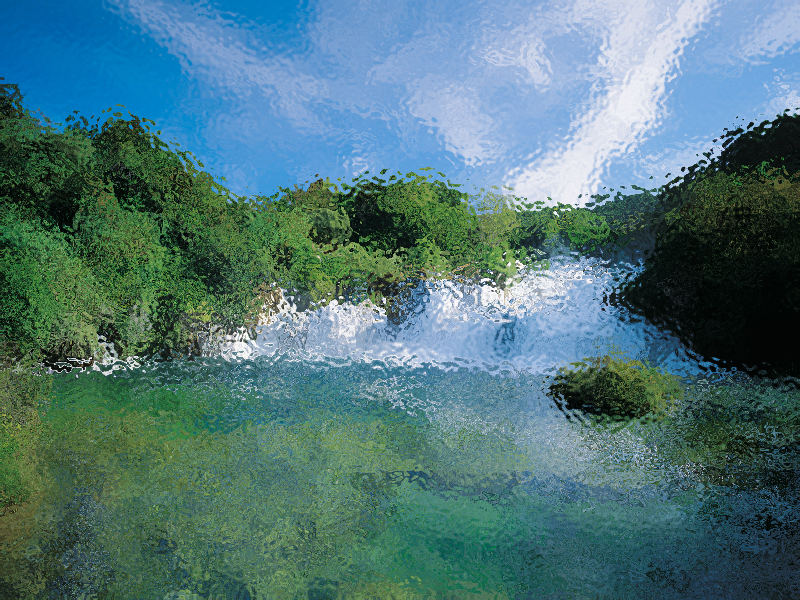 Dinara
Dinara se pruža u smjeru sjeverozapad-sjeveroistok
Najviši vrh Troglav je u BiH, a Sinjal se nalazi u blizini Knina
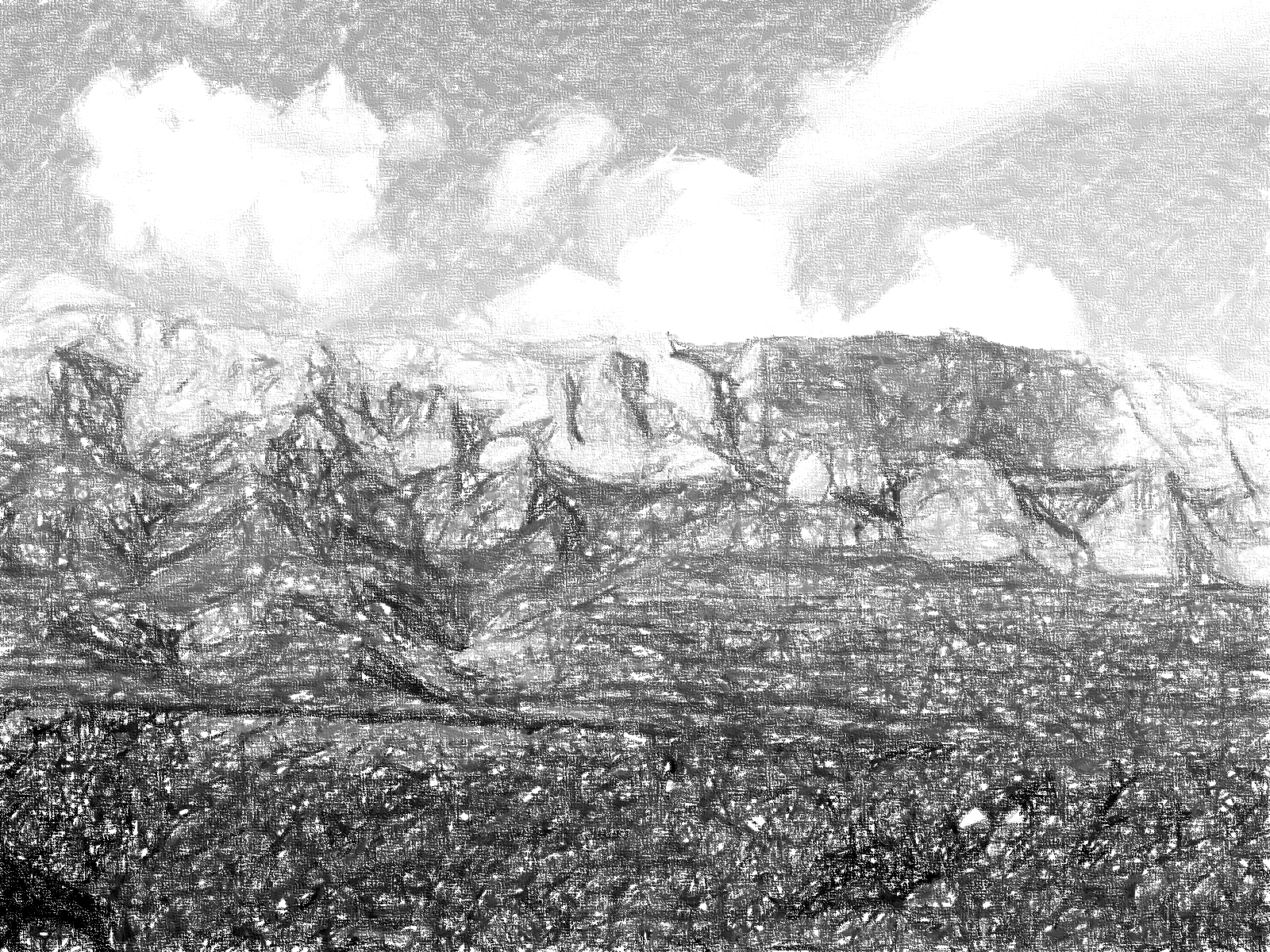 Oluja
Knin je zadnji prostor oslobođen operacijom Oluja
U hrvatskoj je bilo 7 oluja
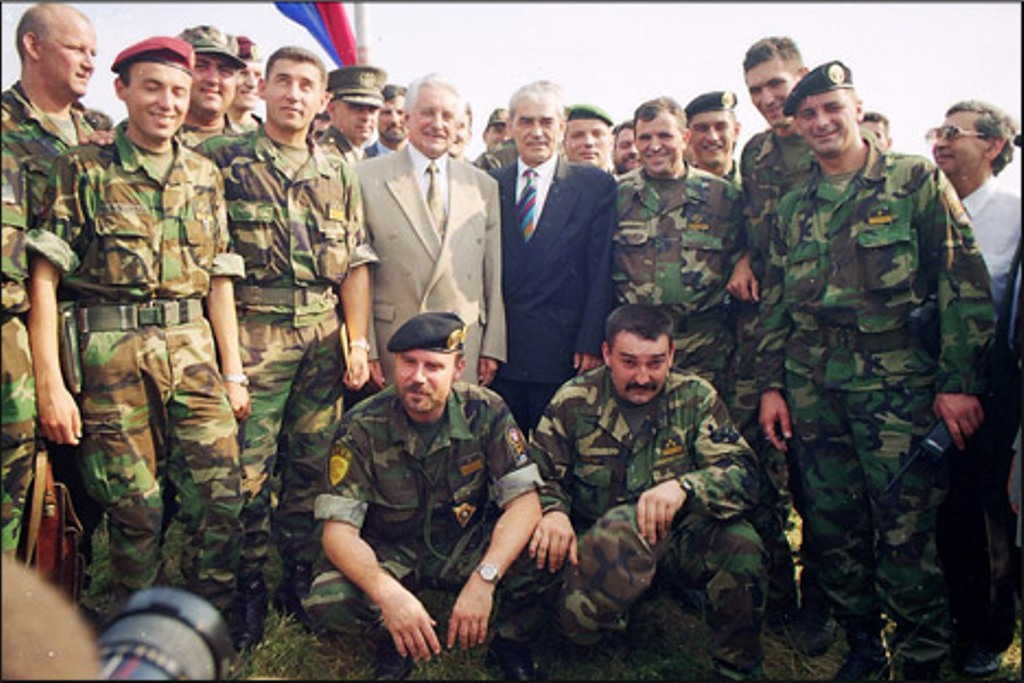